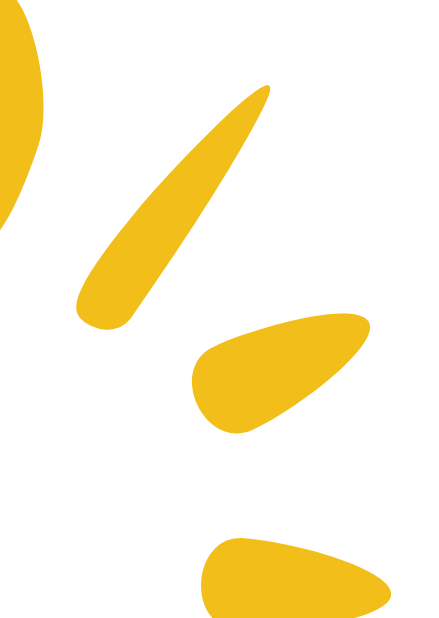 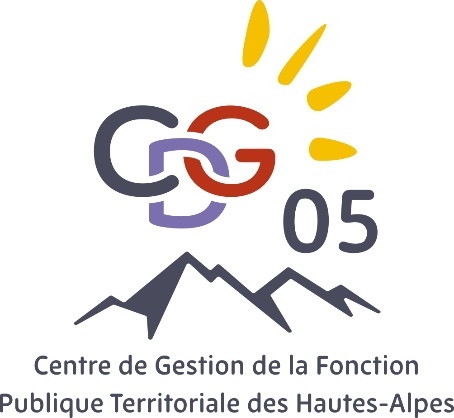 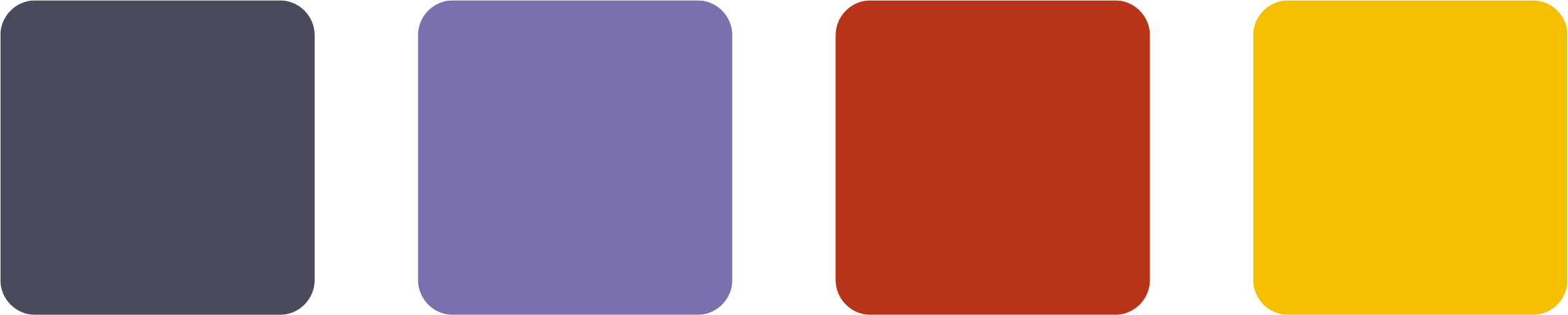 Risque ROUTIER en milieu Professionnel
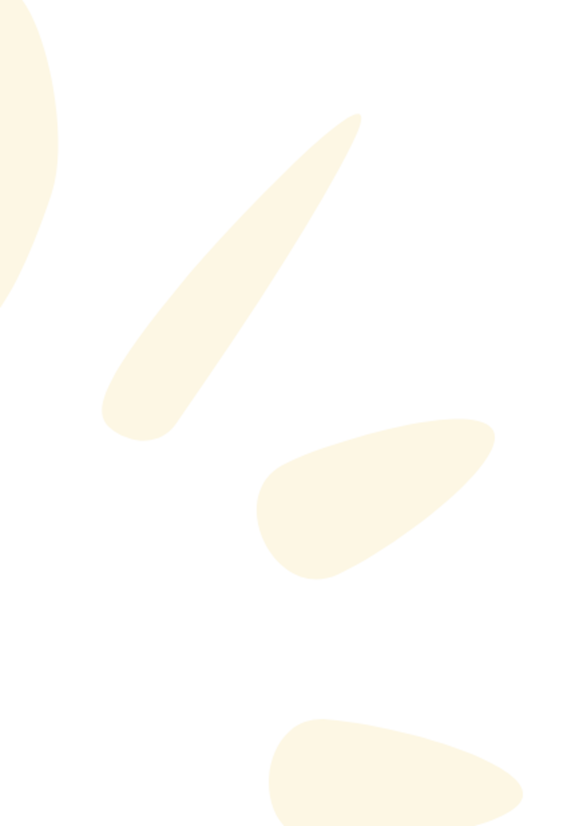 Définition
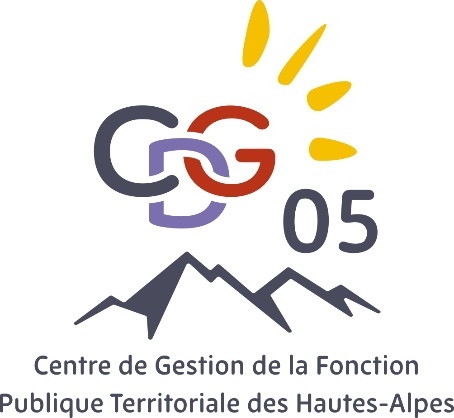 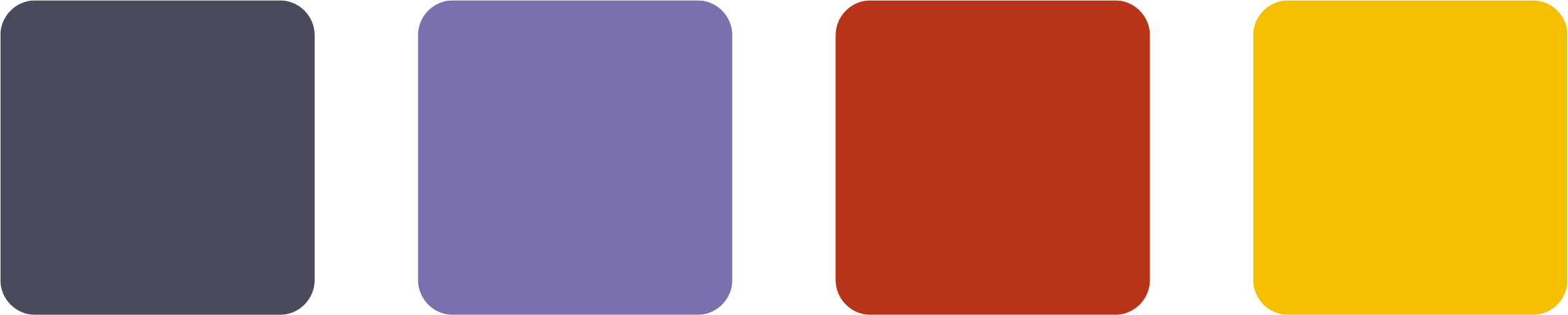 Il faut différencier le risque routier en mission du risque routier dans le cadre du déplacement entre le domicile et le travail, communément appelé risque trajet. 

Ces deux risques ajoutés, la route représente la 1ere
cause de mortalité en lien avec le travail
Introduction
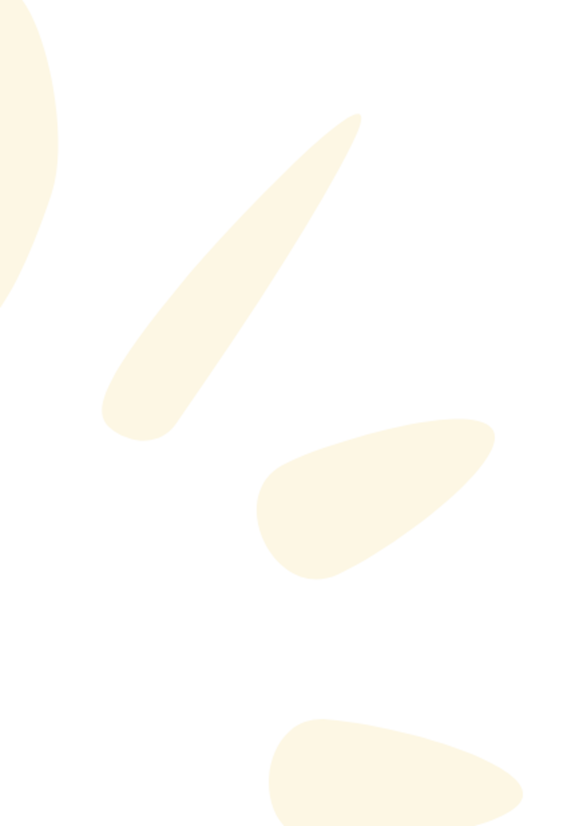 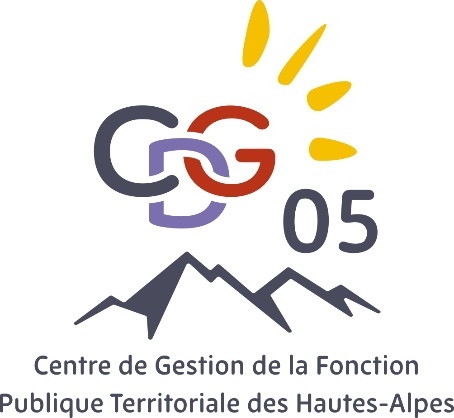 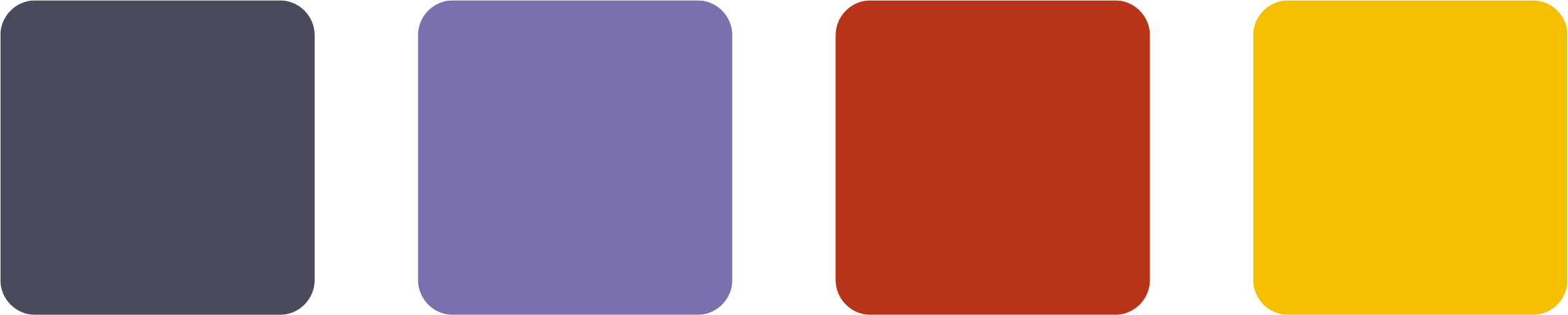 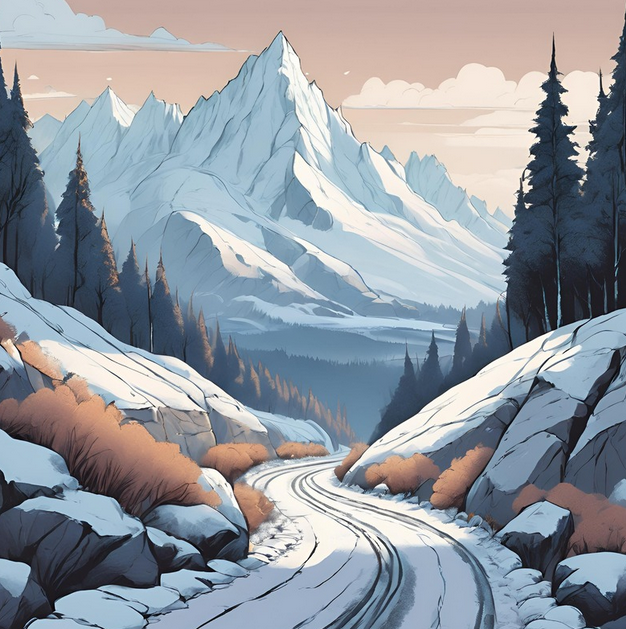 Le Risque routier dans le département des Hautes 
Alpes est accentué par: 

Les routes de montagne 
La saisonnalité
Le tourisme
La difficulté d’accès aux transports en commun
Statistique et Coût
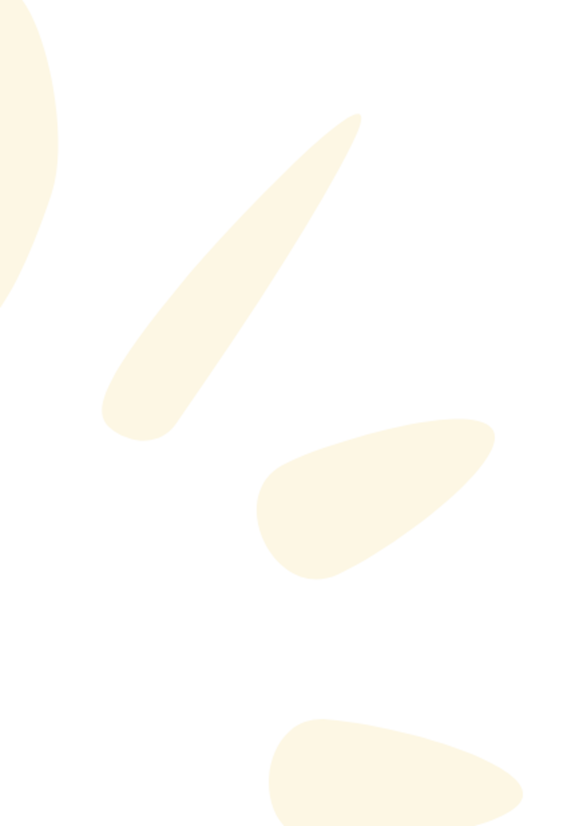 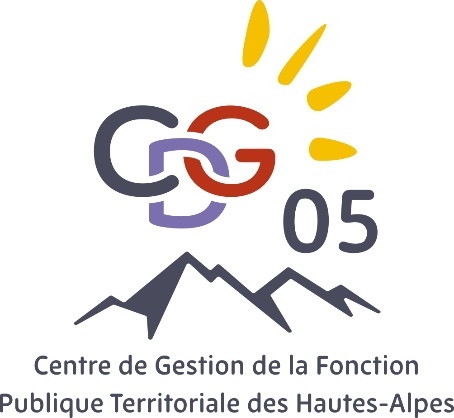 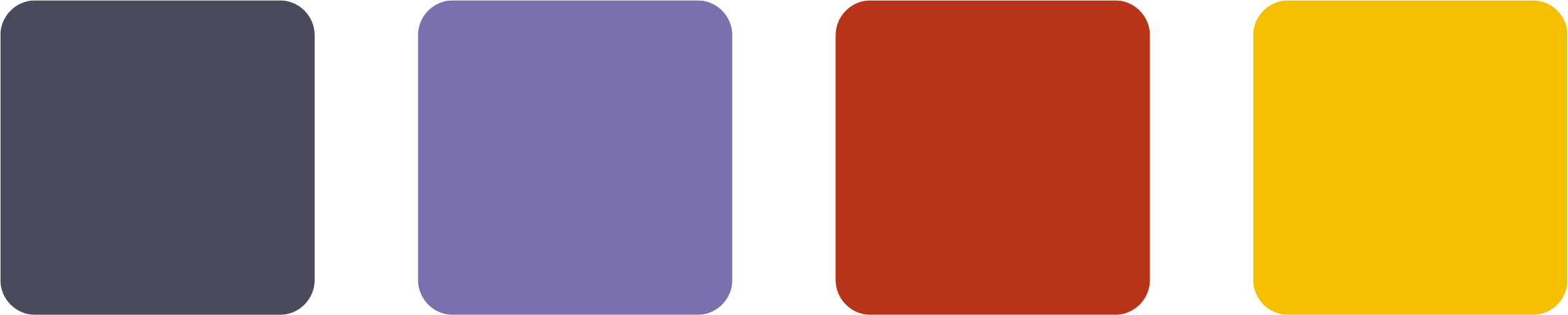 Conséquences:
Couts directs: indemnités journalières, frais médicaux…
Coûts indirects: coût materiels, baisse de la production…
Coûts humains: absences, remplacements…
Les accidents de la route peuvent avoir des conséquences importantes pour la collectivité: coûts directs, coûts indirects, coûts humains.
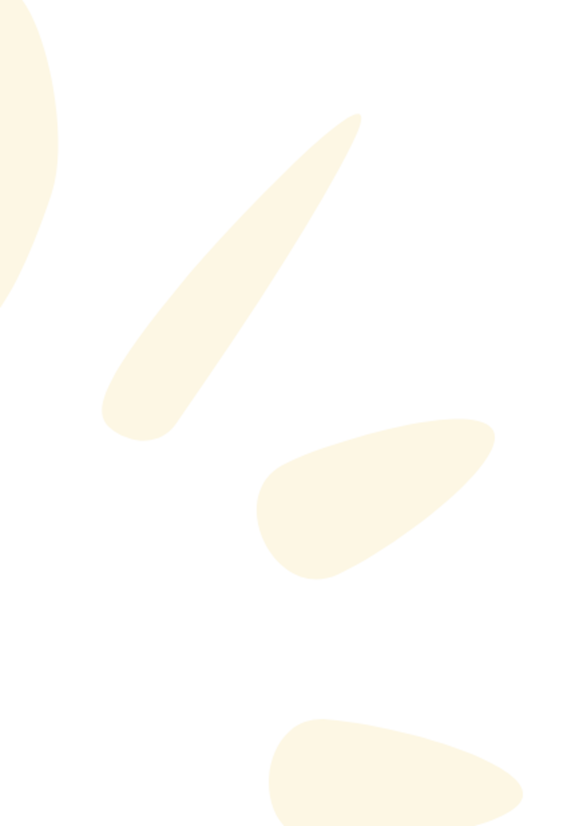 Responsabilités et obligations employeurs
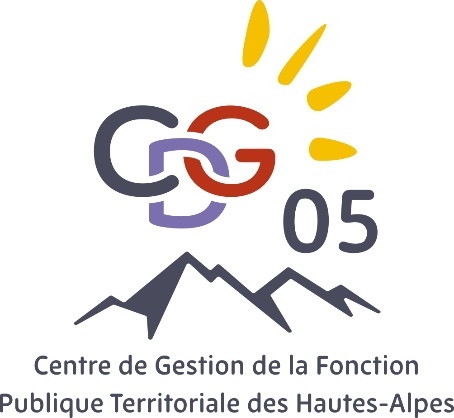 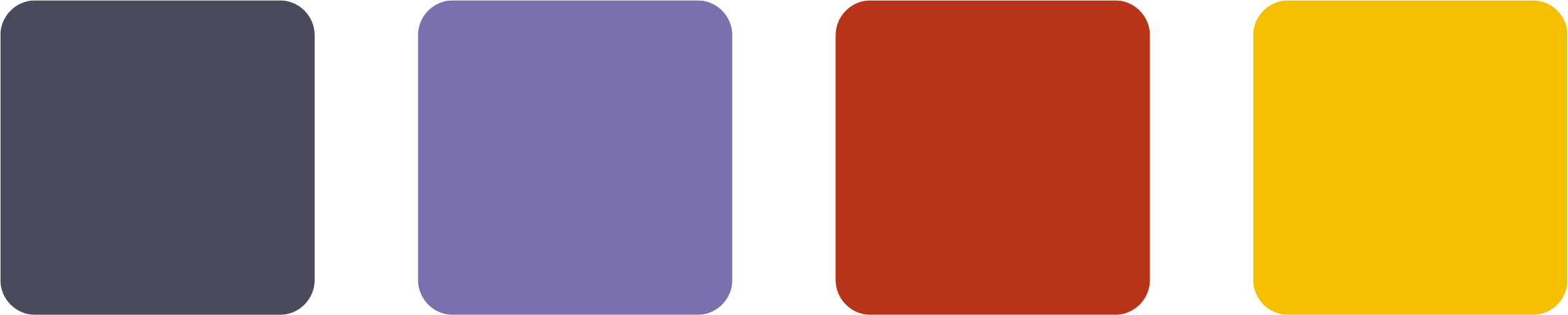 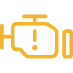 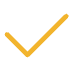 Prévenir
Protéger
L'employeur est tenu de prendre toutes les mesures nécessaires pour prévenir les accidents de la route.
Il doit fournir aux agents des équipements de sécurité adéquats et des formations adéquates.
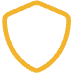 Sensibiliser
Il doit sensibiliser les agents aux risques et aux bonnes pratiques de conduite.
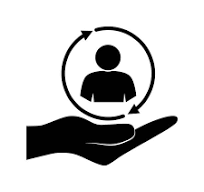 S’il appartient à l’employeur public de mettre en place des actions de prévention adaptées, 
il appartient aux agents de respecter ces dernières et les dispositions du Code de la route.
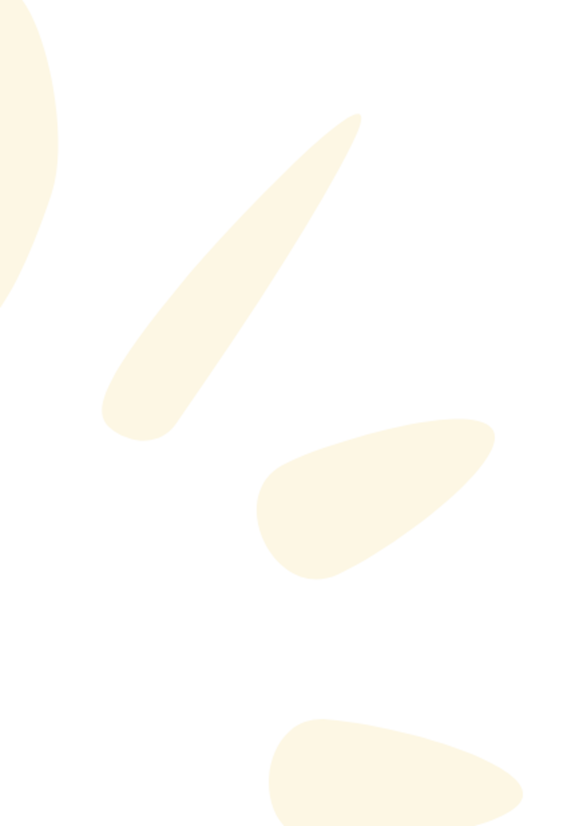 Cadre législatif
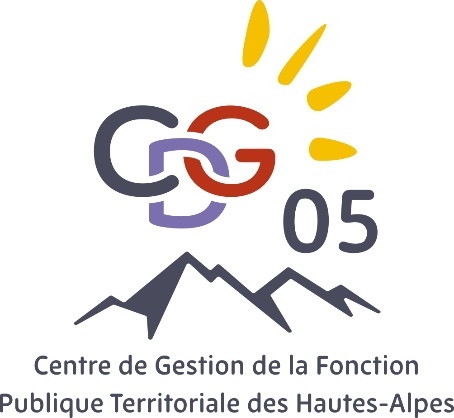 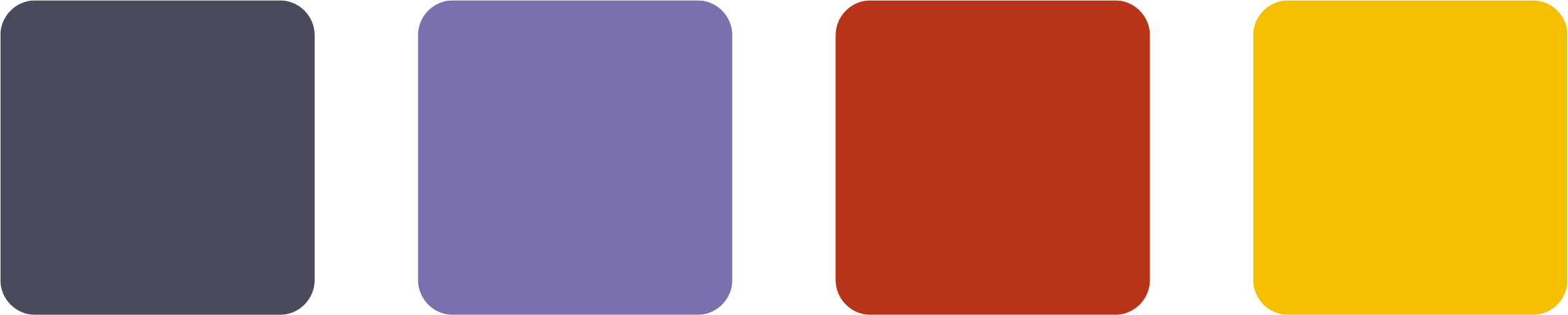 Code du travail
Code de la Route
Le Code du Travail impose à l'employeur des obligations en matière de sécurité routière.
Les employés doivent respecter les règles du Code de la Route en toutes circonstances.
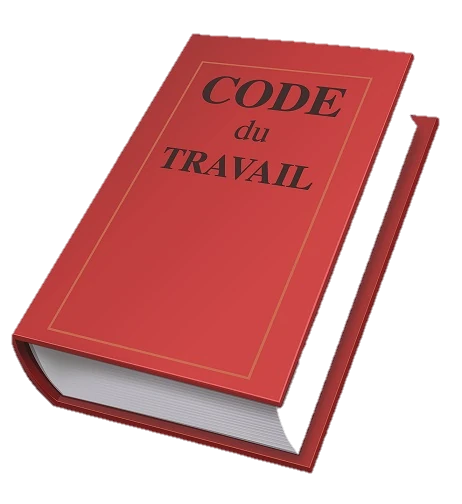 Assurance
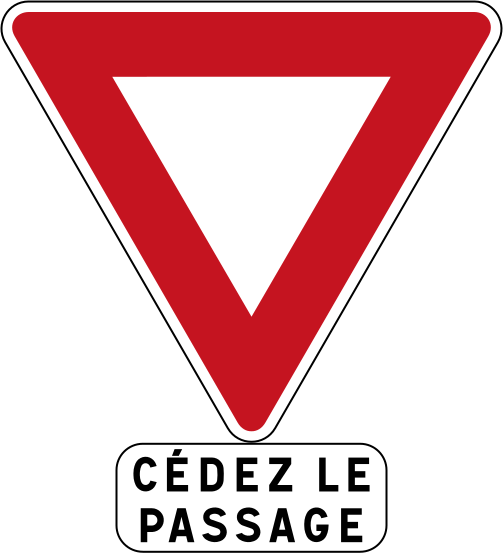 La collectivité doit souscrire une assurance responsabilité civile professionnelle qui couvre les accidents de la route.
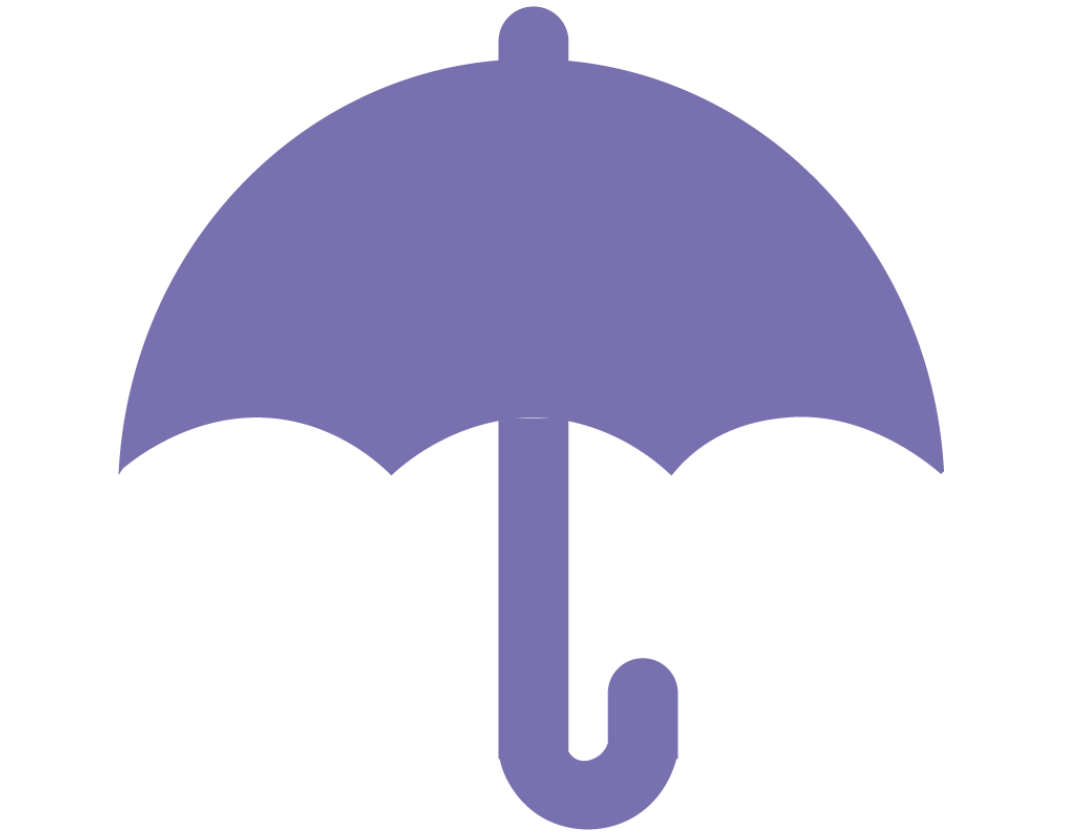 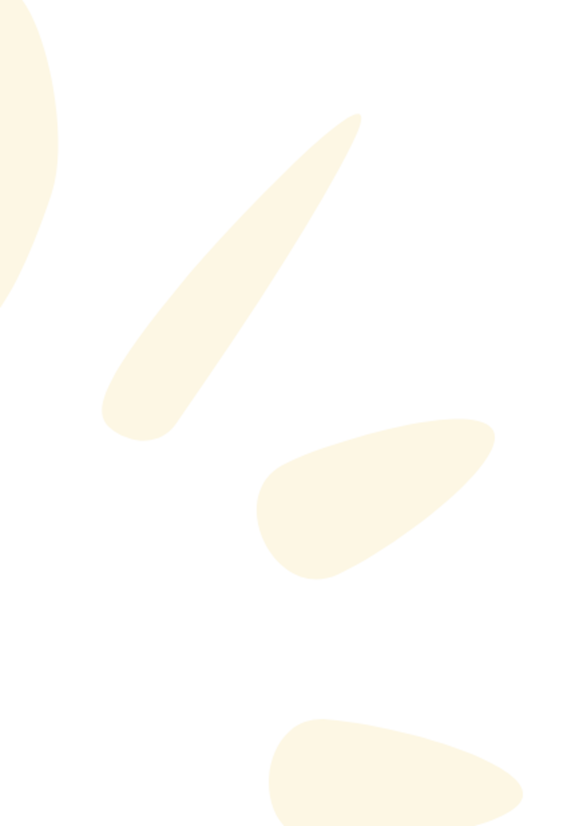 Les principaux facteurs de risque routier
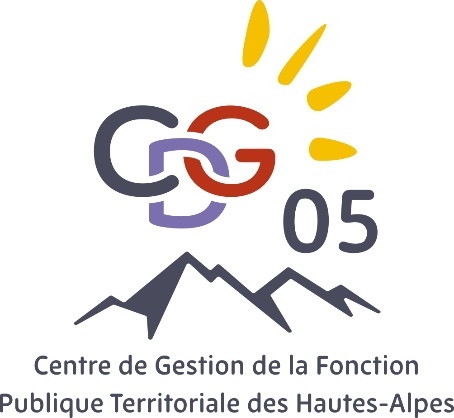 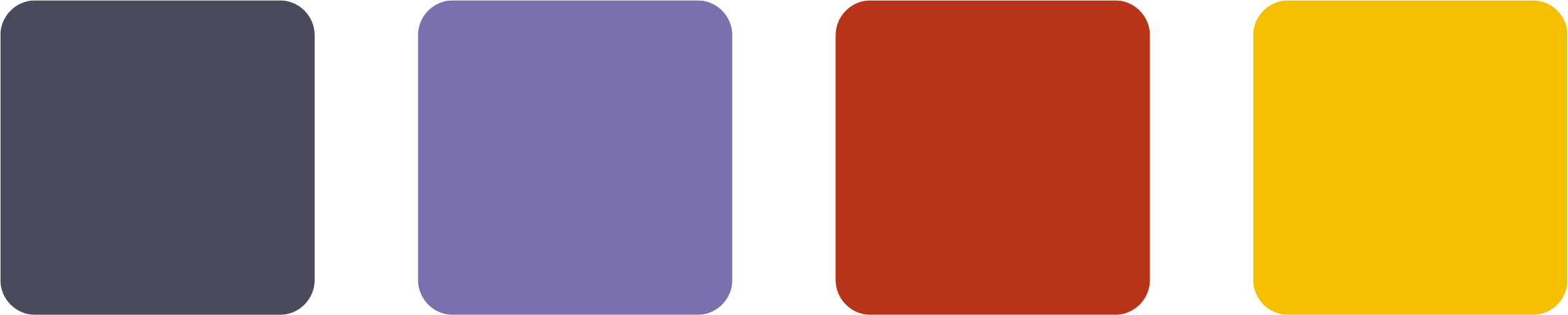 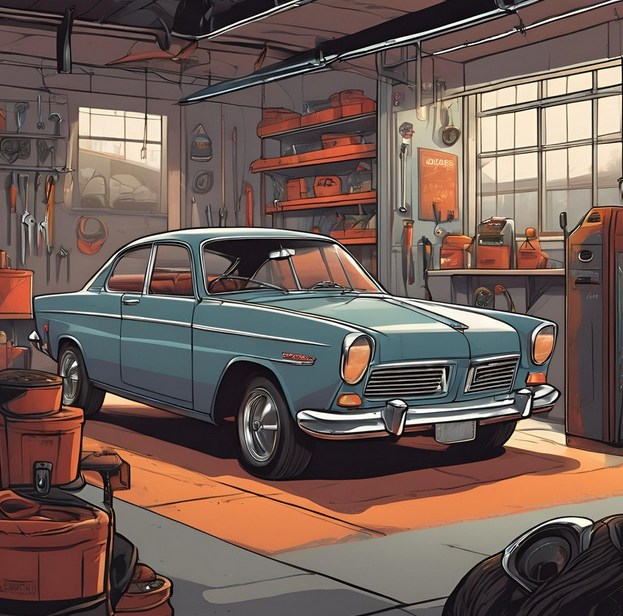 Le véhicule:





Entretien courant/contrôle technique/assurance
Etat des pneus ( témoins) 
Type de pneus ( hiver / été) 
Arrimage et stockage des charges 
Véhicule adapté à l’activité
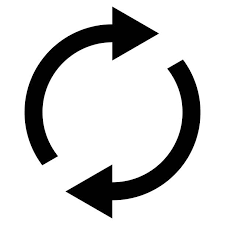 Entretien
 véhicule personnel = véhicule professionnel
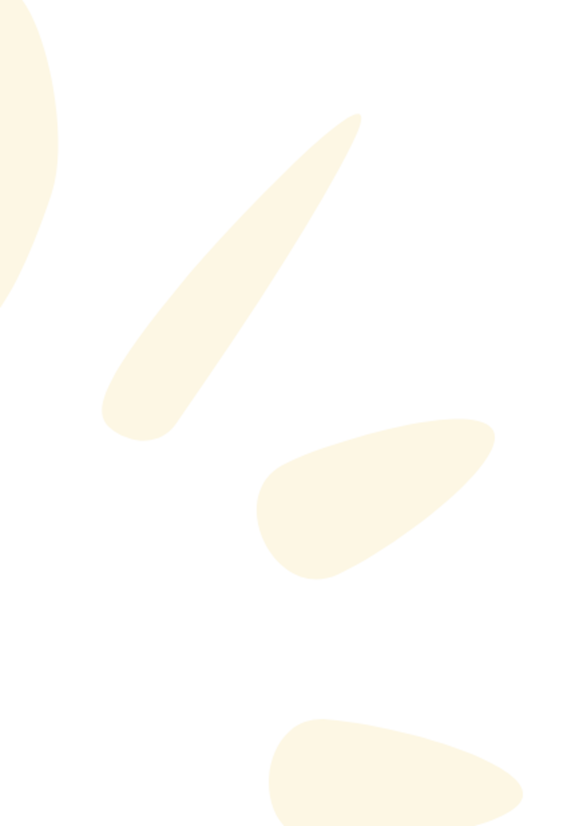 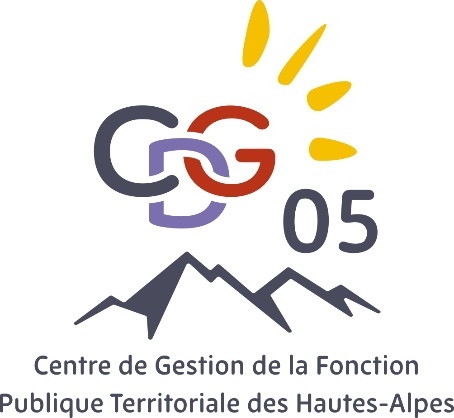 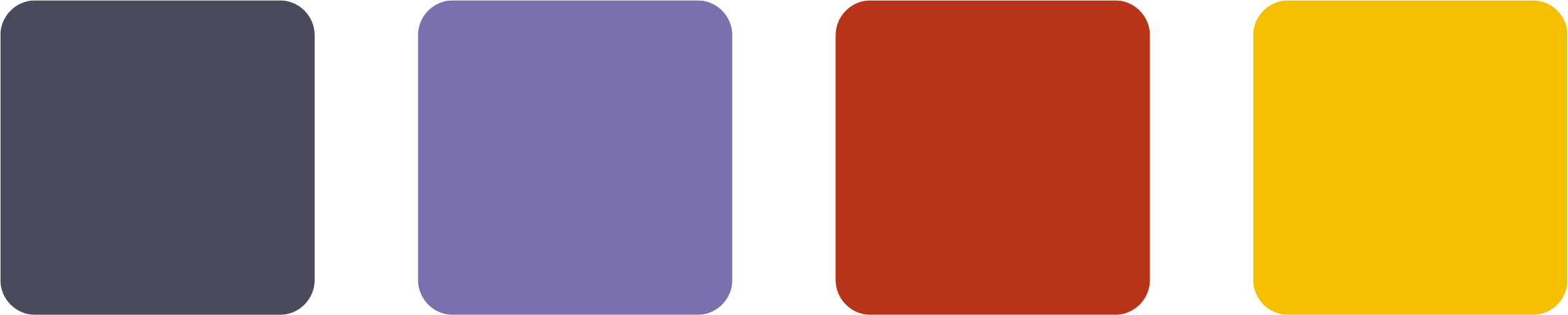 Véhicule doit être adapté à l’activité



Choix du véhicule en concertation avec les agents utilisateurs
Matériels transportés
Nombre d’agents lors de la mission
Environnement de l’activité ( route de montagne, centre ville… ) 
Temps de trajet ( choix des options: climatisation, ergonomie du véhicule, type d'énergie… )
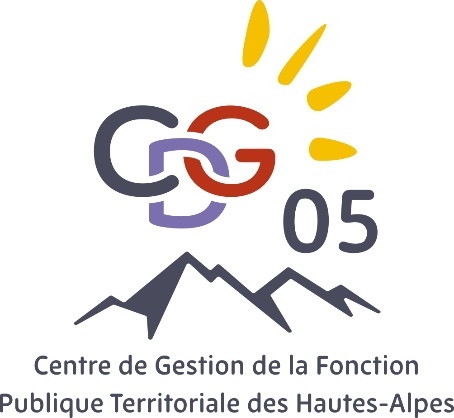 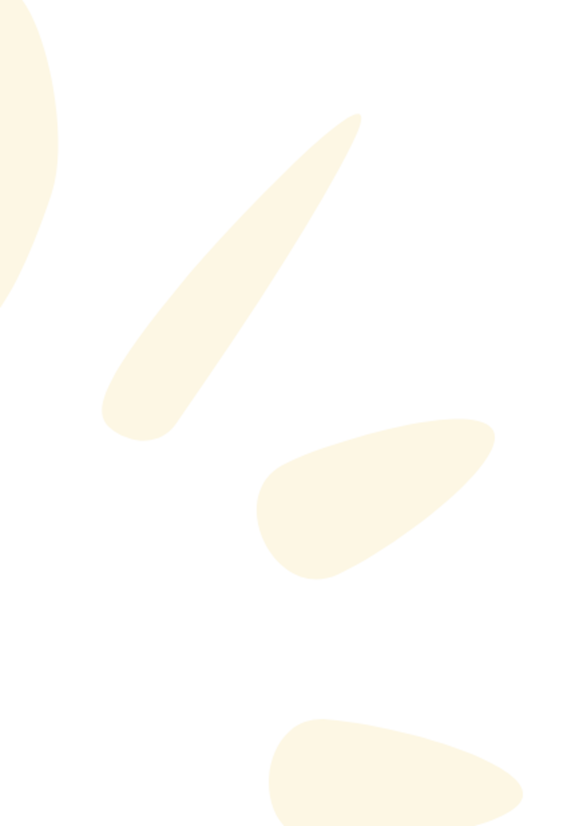 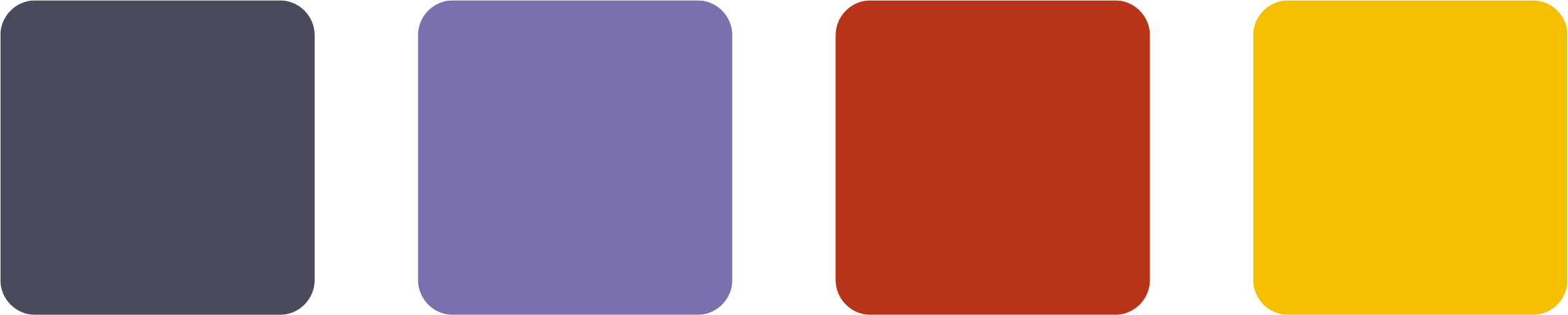 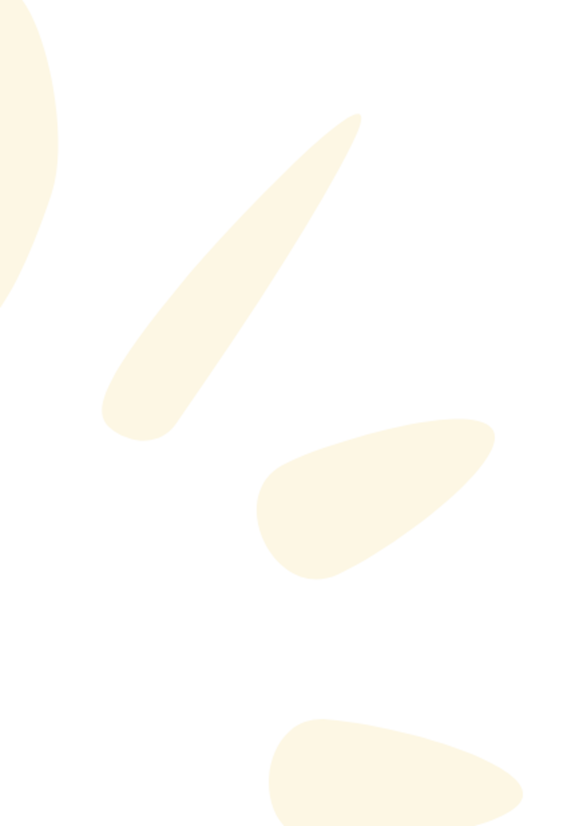 Facteurs Humains:
Fatigue
Distraction au volant
Vitesse excessive
Co-voiturage
Organisation du travail ( regrouper les rendez vous, télétravail, visio conférence)
Règlement intérieur Protocole véhicule
Quart d’heure sécurité
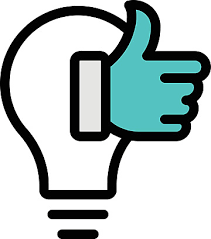 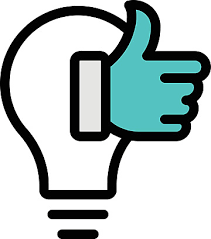 Horaires non adaptés
Eviter la route lors des manifestations ( Tour de France, Rallye, ….) 
Aléas climatiques
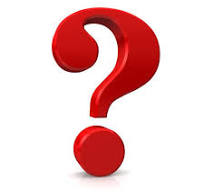 Alcool, drogues et médicaments
Actions possibles :
Suivi des visites médicales
Contrôle agents si protocole
Adaptation du matériel
Organisation du travail
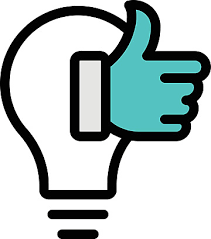 Fourchette d’horaires
Visio-conférence
Télé travail
Véhicule avec limiteur et régulateur de vitesse
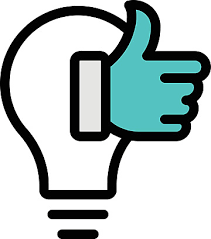 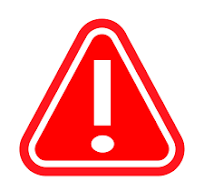 Sujet prégnant, si vous avez un doute sur vos protocoles, n’hésitez pas à nous solliciter!
Points à vérifier
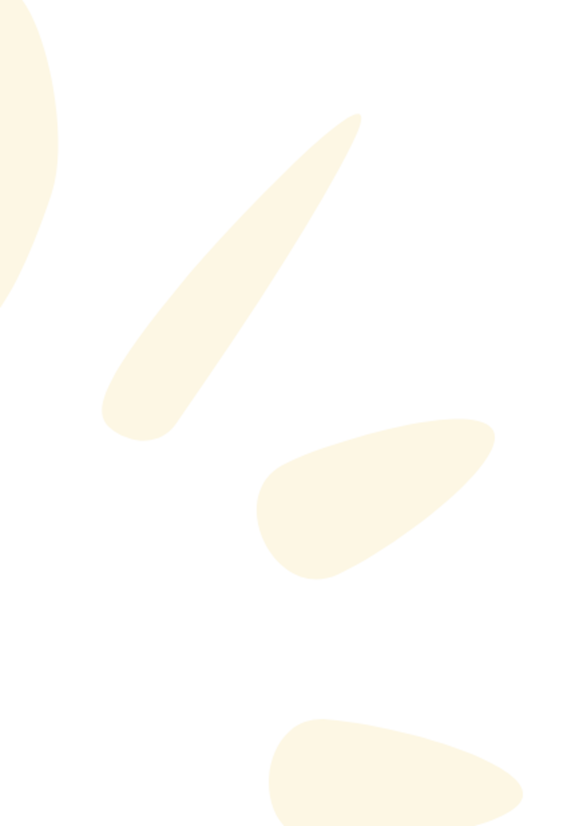 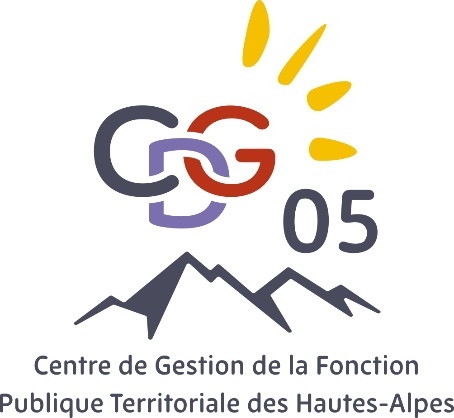 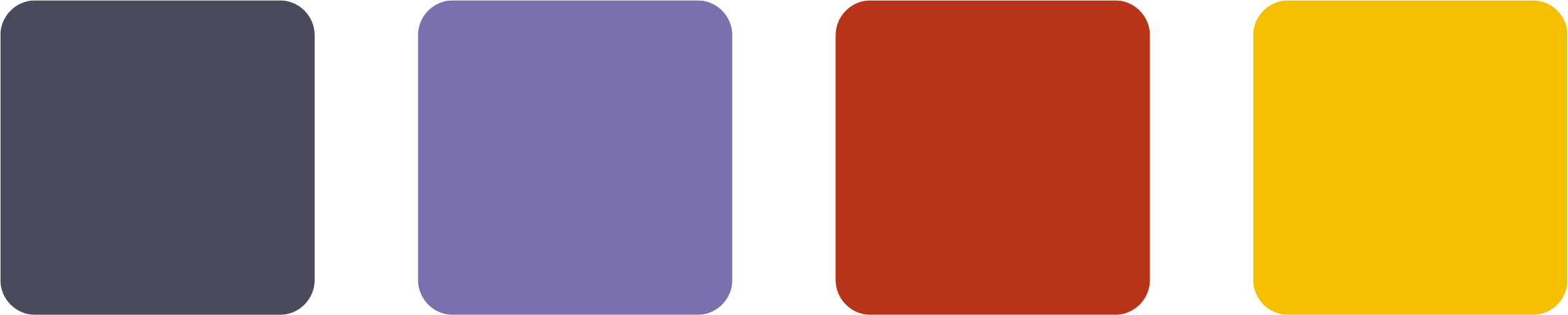 L’employeur peut demander à l’agent s’il possède: 
Permis de conduire 
Caces
FCO / FIMO en cours de validité. 
Carte tachygraphe
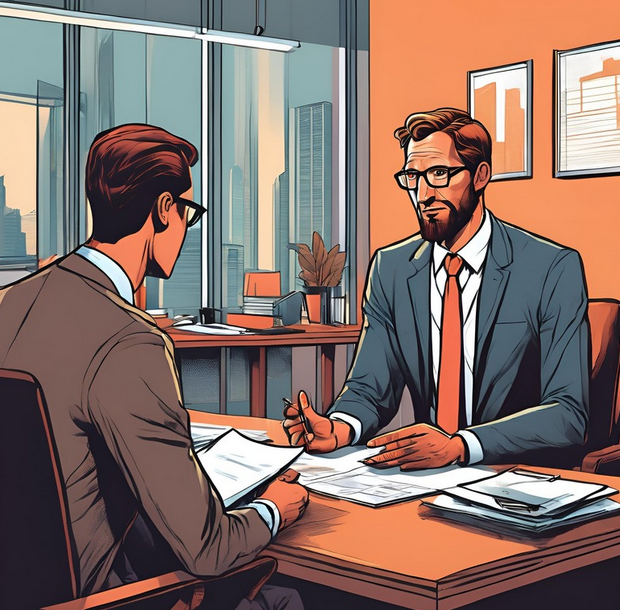 Le permis doit correspondre à la catégorie de véhicule conduit
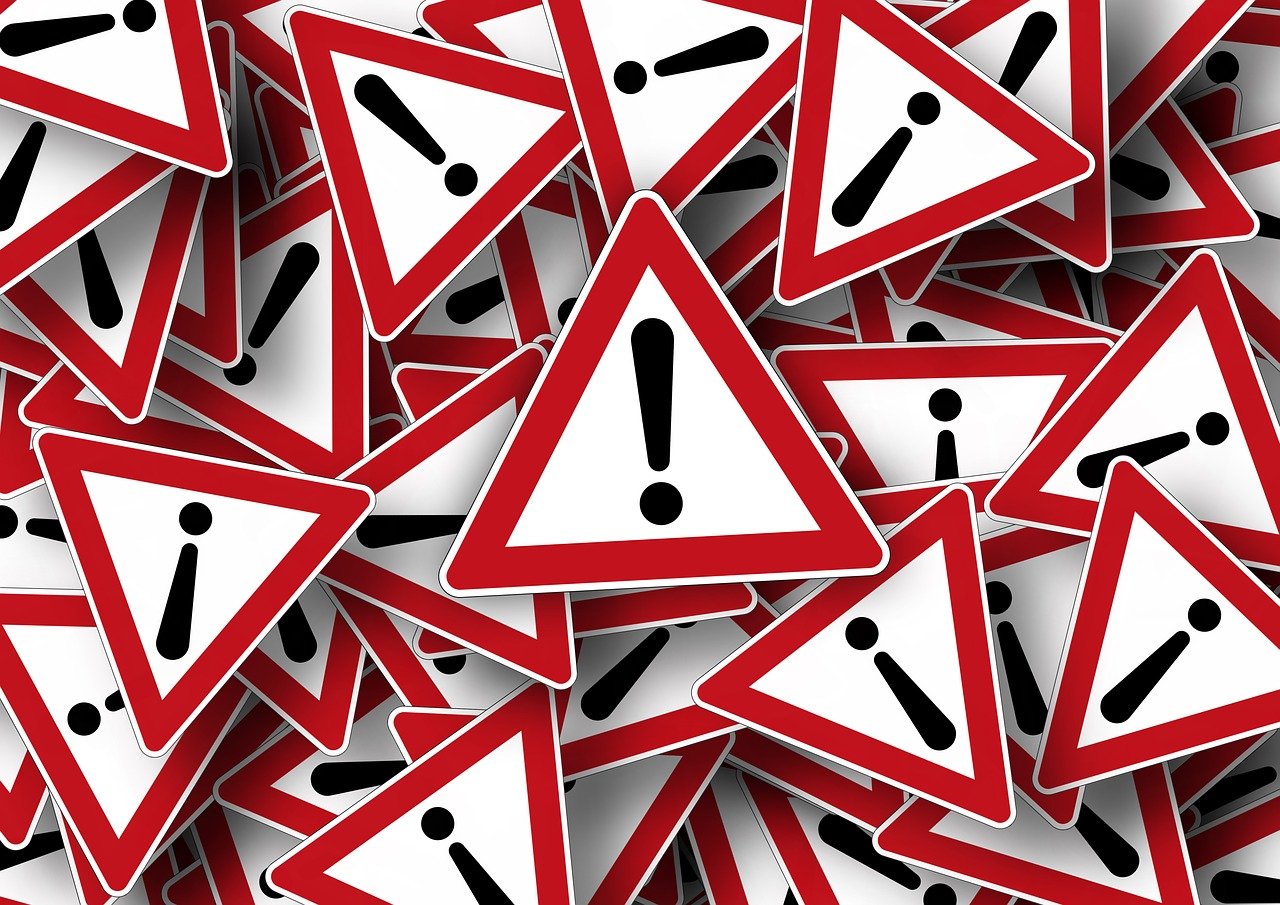 L’employeur public n’a aucunement le droit de demander à l’agent le nombre de points détenus sur son permis de conduire.
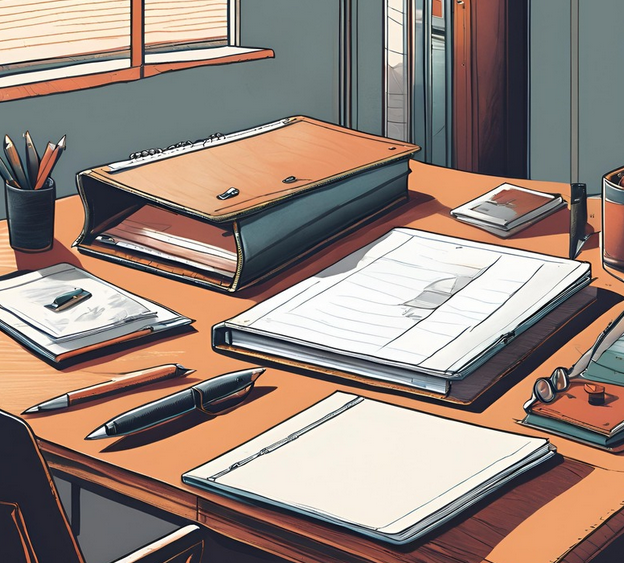 Prévoir dans le règlement intérieur ou/ et dans le contrat de travail, la possibilité d'une vérification régulière du permis de conduire,
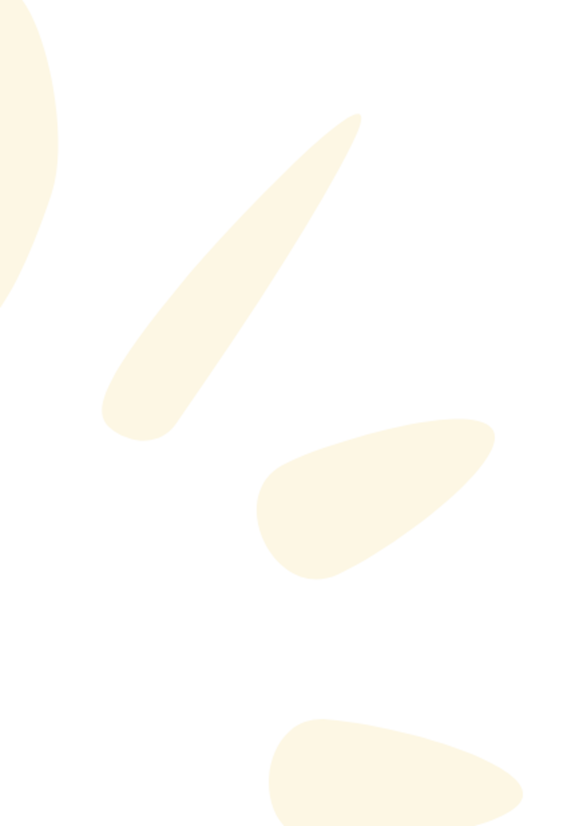 Gestion de la flotte et des déplacements
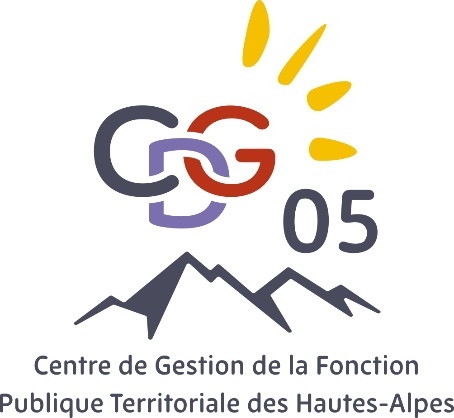 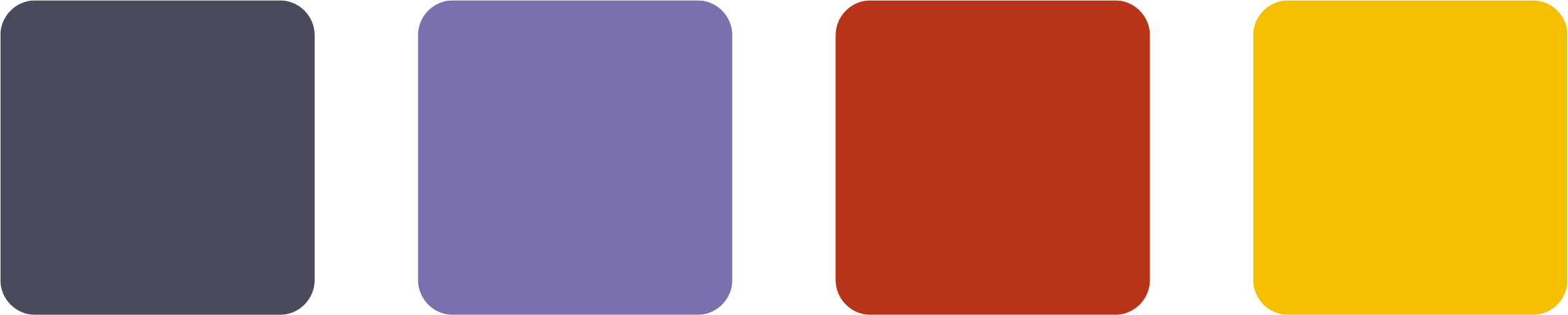 1
2
Choix des véhicules
Gestion des trajets
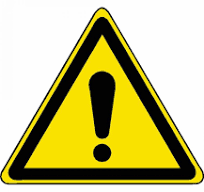 Optez pour des véhicules sûrs et adaptés aux missions.
Planifier les trajets pour minimiser les risques.
Importance de désigner d’un agent réfèrent
3
4
Entretien des véhicule
Suivi des conducteurs
Effectuer des contrôles techniques réguliers et effectuer l’entretien préventif
Mettre en place un système de suivi des conducteurs pour identifier les risques.
DUERP et Plan d’Actions
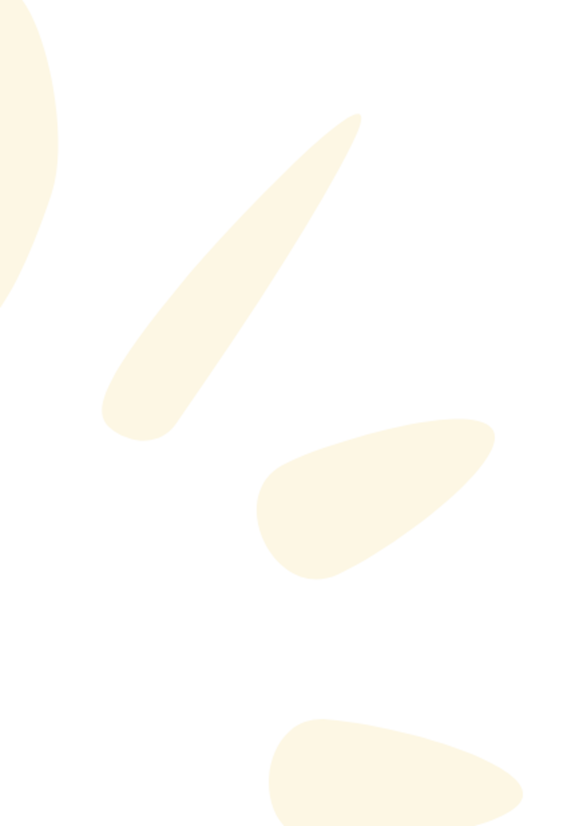 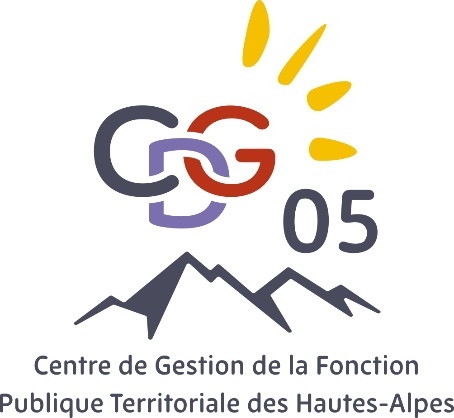 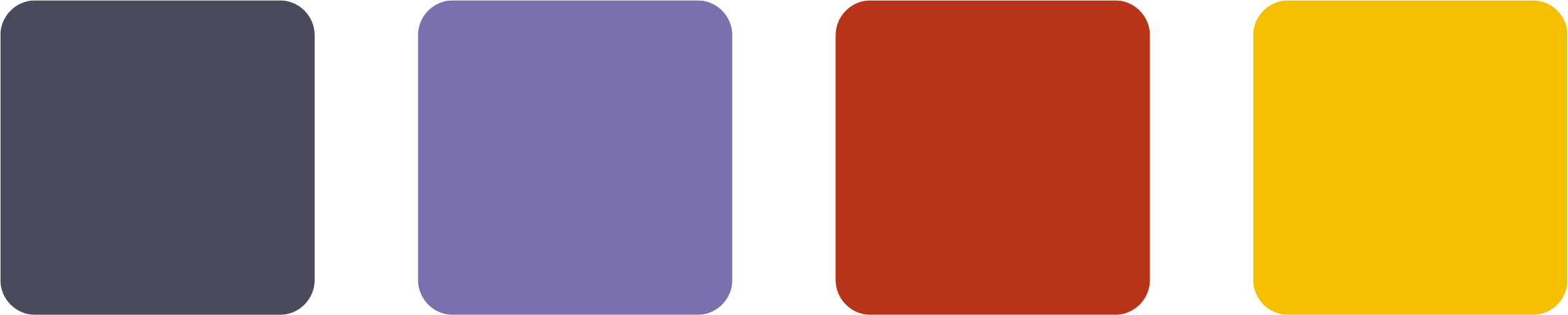 Décret n° 2001-1016 du 5 novembre 2001 :

Toutes les collectivités d’au moins 1 agent sont dans l’obligation de réaliser une évaluation des risques et les transcrire dans un document unique.

Cette obligation est notifiée dans le code du travail à l’article R4121-1.
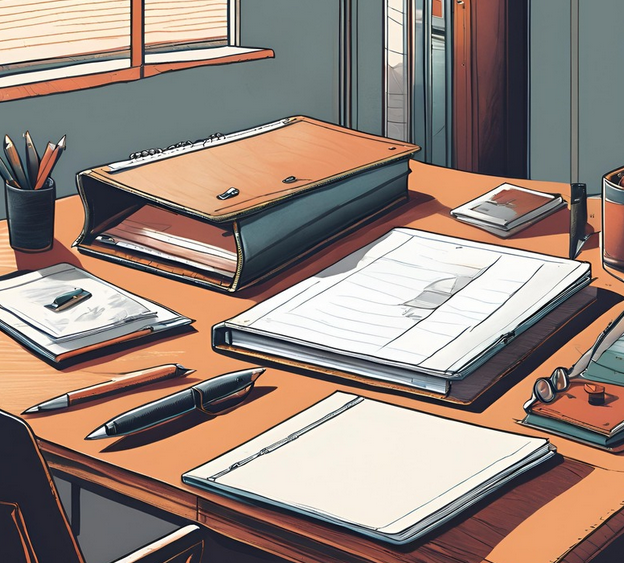 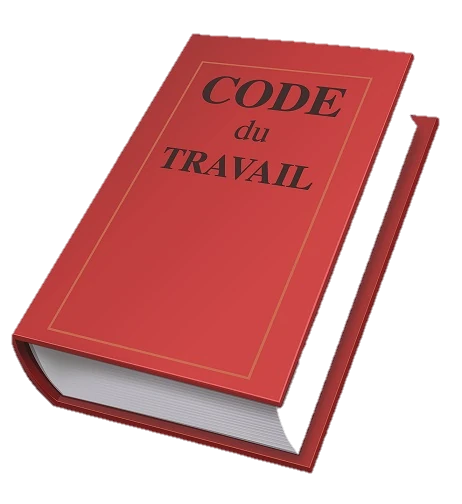 Démarche globale
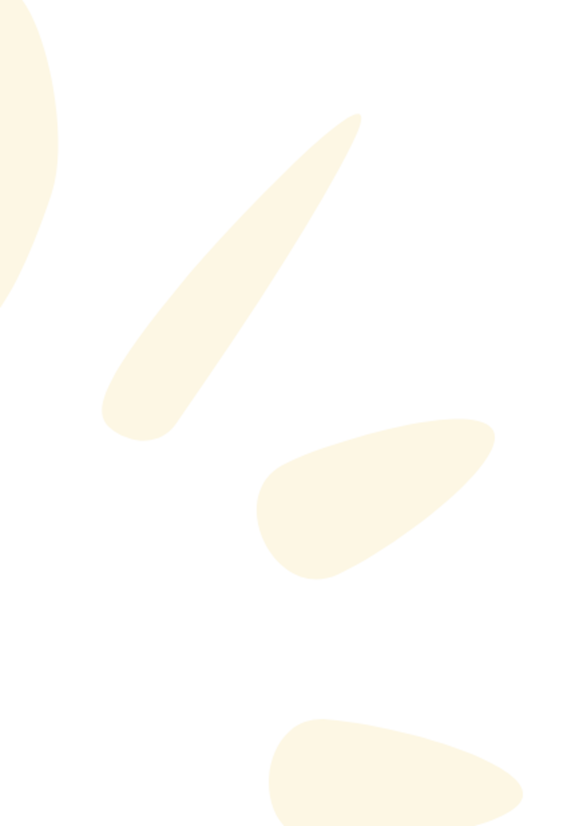 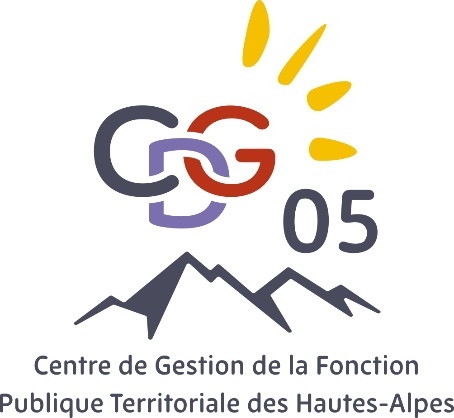 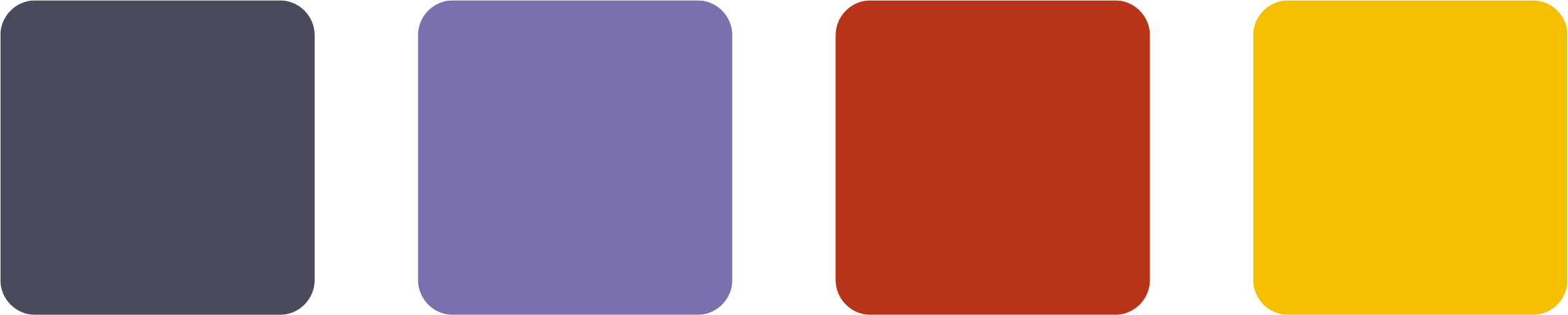 La sécurité routière en milieu professionnel est une priorité absolue.
Mise en place d’un plan de prévention
1
2
4
3
Mise en place des mesures
Définition des objectifs
Analyse des risques
Suivi et évaluation
Identifier les facteurs de risque spécifiques à la collectivité
Évaluer l'efficacité des mesures mises en place et adapter le plan si nécessaire.
Fixer des objectifs clairs et mesurables pour améliorer la sécurité routière.
Mettre en œuvre des actions concrètes pour prévenir les accidents.
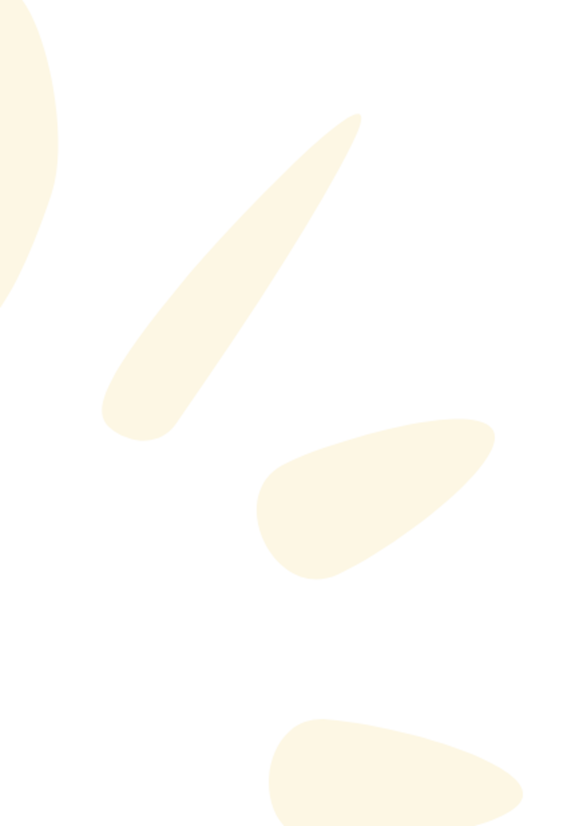 Prestations du service prévention
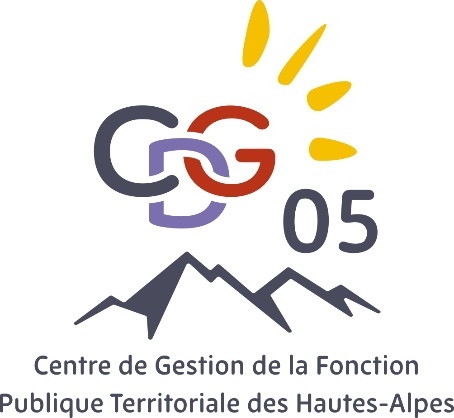 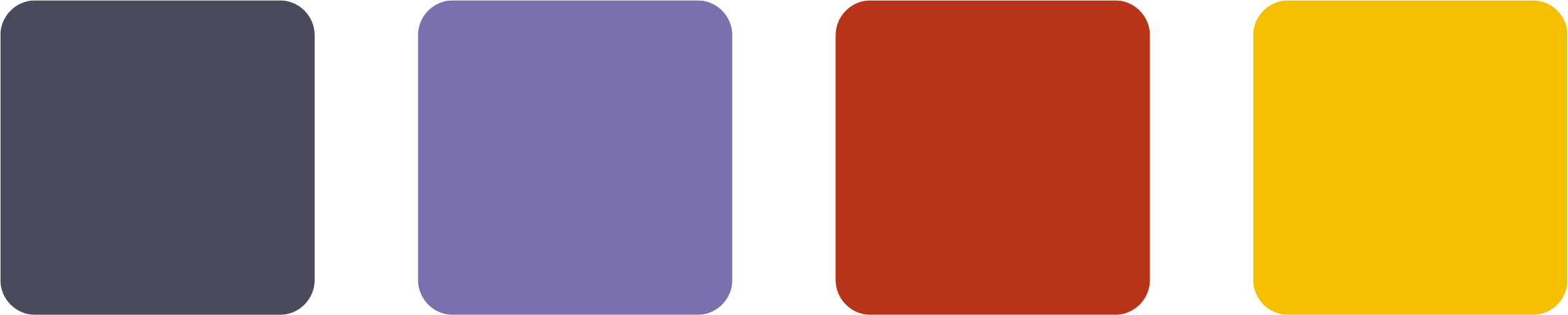 Le CDG 05 peut vous accompagner dans cette démarche qui consistera :

Sorties terrain
Transcription écrite du DU avec un PDA pluri annuel
Un passage pour avis en CST / F3SCT

Ce travail se fera en concertation avec les agents, les cadres, la direction et les élus
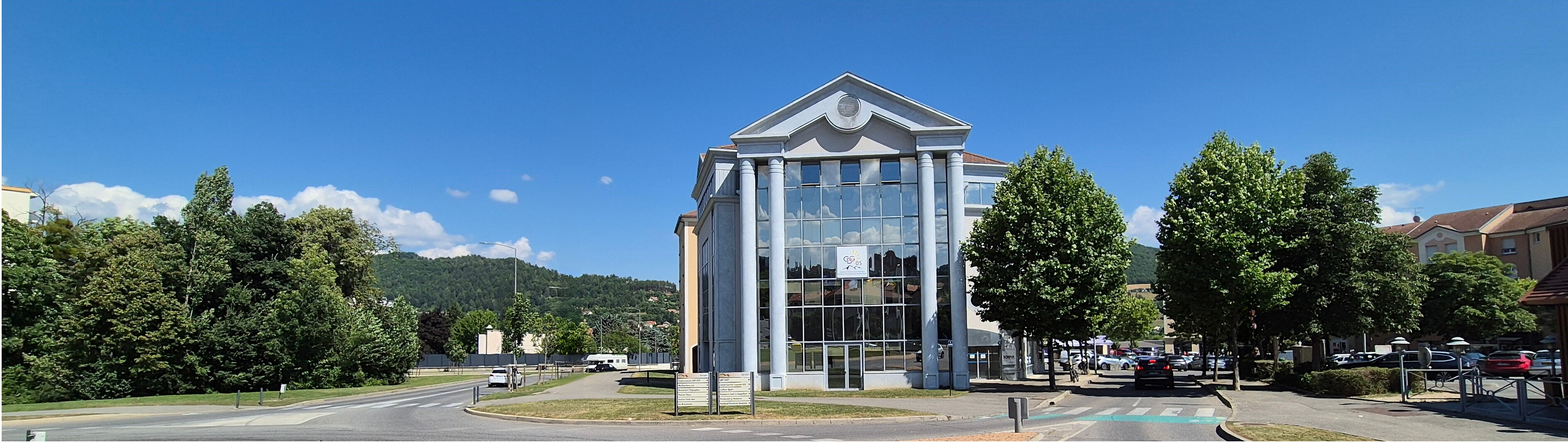 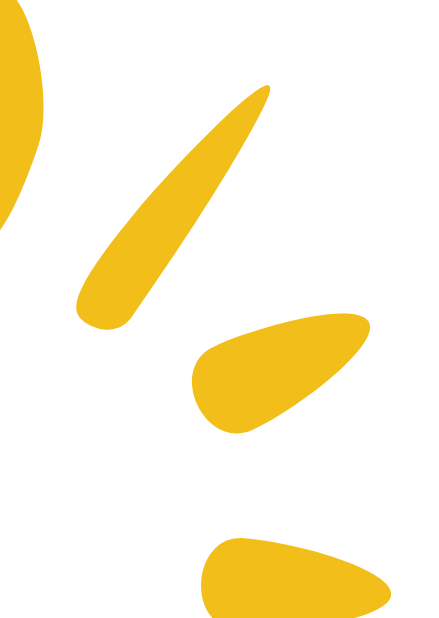 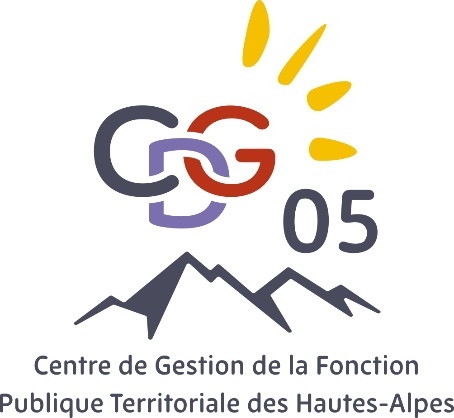 Liens CDG 05:
Secrétariat Service Prévention des risques professionnels
Tel 04 92 53 71 30
Justine.bonhomme@cdg05.fr 

Site internet du CDG: Visitez notre site


Liens vidéos: 

Accident Grue de Toul:
https://www.youtube.com/watch?v=4gk4uEKskS8

Minute prévention BTP
https://www.youtube.com/watch?v=FVZdzKcC03Q

Sources: INRS
Merci pour votre attention
N'oubliez pas: la sécurité routière est 
l'affaire de tous.
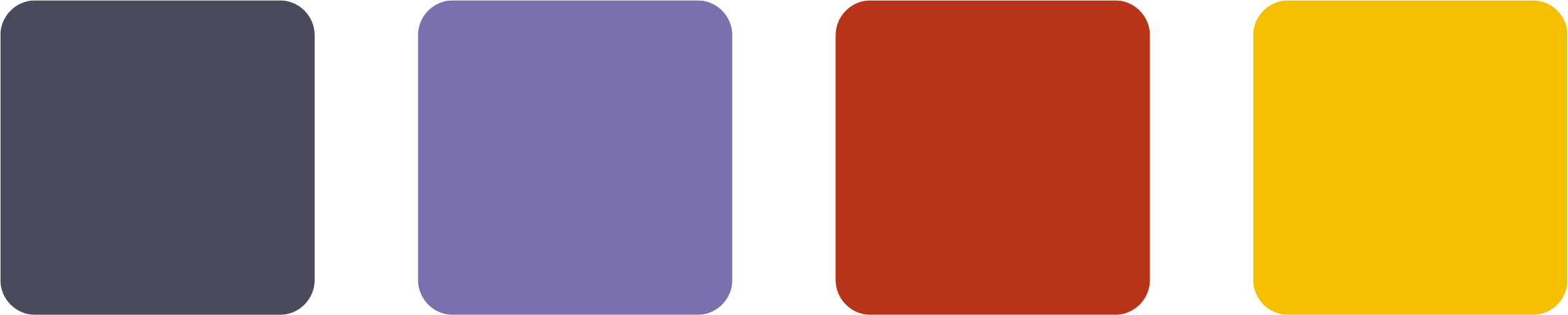